ASSOCIATION DES RÉSIDENTS DE LIMBOUR
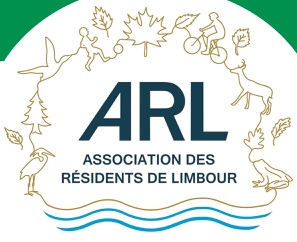 ASSEMBLÉE GÉNÉRALE ANNUELLE 25 mars 2024
Bilan des activité année 2023
BILANS
RAPPORT DE LA PRÉSIDENTE
RAPPORT DU VP ET COORDONNATEUR DU COMITÉ DE VIE COMMUNAUTAIRE
RAPPORT DE LA COORDONNATRICE DU COMITÉ DE COMMUNICATION
RAPPORT DU COMITÉ VILLE-CITOYENS
RAPPORT DU SECRÉTAIRE
RAPPORT DU TRÉSORIER
Membres du conseil d’administration
Renée Amyot, présidente
Pierre Dumoulin, vice-président et vie communautaire
Michel Gagné, secrétaire
David Robitaille-Murray, trésorier
Édith da Costa, communication
Éric Périard
Robert Willson
Nicole Lapointe
Derik Maltais, SAGA
Diane Bourgault, Simon Nadeau, APEL
Catherine Piché, Scouts St-Alexandre
Nathalie-France Rodgers, Compagnons canins de Limbour
Paul Castonguay, Maison Alonzo-Wright
Rapport de la présidente
Comité gouvernance 
12 rencontres
Cadre de soutien, financement, reddition de compte, rencontres avec M-P Létourneau
Entretien hivernal des sentiers
Négociation et adoption de l’entente de service hiver 23-24, rencontres avec J. Vallon
Recherche assureur volet vélo hivernal
Planification stratégique de l’ARL et plan d’action
Comité ad hoc, travaux avec le consultant (5 rencontres) sondage aux membres inscrits de l’association ou un tiers à répondu à l’appel (333)
Mission: dynamiser le district en continuant d’offrir des événements et activités et représenter les citoyens, être leur voix auprès des instances notamment municipales
Nouveau nom Association des résidents du district Limbour et nouveau logo à venir
Rapport de la présidente (suite)
Plan de commandite, actualisation

Partenaire OR, Familiprix Bao Huy Nguyen, pour la deuxième année

partenaire ARGENT Les entreprises Maréchal et associé

Deux partenaire BRONZE
Équipe Doucet 
GMS système de sécurité
Rapport de la présidente (suite)
Rencontres avec le conseiller municipal
Services municipaux (déneigement)
Dossier des 4 parcs
Dossier entretien hivernal du sentier
Sécurité et circulation
Infrastructures
Remise
Mobilier urbain
Signalisation sur les sentiers
Projets urbanistiques
Rapport de la présidente (suite)
Membership / Représentation
Partenaires du cGo 
Comité Action communautaire de proximité
Collectif des associations 
Comité de coordination du collectif
 Forum participation citoyenne qui s’est tenu le 1 avril dernier (100 participants)
Comité cadre de soutien (permettra à la ville de renouveler son cadre de soutie
Plaidoyer/défense de dossiers du district
Intervention au conseil municipal pour qu’une consultation citoyenne soit obligatoire dans le cadre d’un PIIA projet d’envergure 
Appui de l’ARL dossiers aménagement du territoire d’autres districts en soutien à d’autres association (dossier patrimoine)
Présentation à la Commission des transport, déplacements durables et sécurité en lien avec la pérennité de l’entretien hivernal du sentier du Vallon 
Demande en développement pour augmenter les espaces disponibles pour les groupes communautaires du district au parc René Lévesque
Soutien à la démarche de madame Dignard pour une meilleure représentation féminine dans la toponymie du district
Rapport de la présidente (suite)
Consultations 
Contribution à la réflexion en participant à différentes consultations ou sondages menés par la ville
Politique culturelle
Étude sur les changements au service de collecte des résidus verts Ville de Gatineau
Cadre de soutien (6 rencontres)
Visant à revoir le cadre de soutien aux associations de résidents de la ville de Gatineau
Rapport de la présidente (suite)
Formation
Application loi 25, secrétaire Michel Gagné
Formation urbanisme
Utilisation géôportail
Urbanisme 101
PIIA projet d’envergure
Conférence urbanisme et densité

Soutien aux partenaires du district
LA SAGA: remise pour entreposage de matériel
Compagnons canins de Limbour (subvention)
Rapport présidente (suite)
Priorité 2024
Plan d’action planification stratégique
Attraction, recrutement et rétention de bénévoles pour l’ARL
Peaufiner nos processus administratifs
Poursuivre notre rôle de porte-parole et se dotant de processus de vigie
Poursuivre projets 
aire gazonnée 
Signalisation sur le sentier du Vallon
Pérennité entretien du sentier hivernal
Rapport du secrétaire
10 réunions du conseil d’administration
1 Assemblée générale annuelle 
Adoption de 21 résolutions
Tenue des archives de l’ARL
Procès verbaux
CA et comités
Documents divers
Liste des membres inscrits
Tenue à jour de documents officiels
Registraire des entreprises du Québec
Portail Ville
Instauration système clé pour faciliter collaboration avec les partenaires et animateurs
Élaboration politique protection des renseignements personnels
Rapport du secrétaire
Augmentation du nombre de membres inscrit de 9% depuis l’an passé
Rapport du vice-président coordonnateur comité vie communautaire
Une programmation d’activités a été offerte aux citoyens toute l’année.
Le comité de vie communautaire s’est rencontré à 7 reprises durant l’année pour vous offrir une panoplie d’activités
Le sondage effectué auprès des membres (planification stratégique) offre pistes d’action pour améliorer notre offre
Rapport du vice-président coordonnateur comité vie communautaire
Atelier Vélo : 2 sessions 10 participants
Ajustements et réparations de base à faire sur un vélo: 
Inspection générale pour s’assurer que le vélo est sécuritaire
	Potager en bacs avec SAGA 
Plantation et entretien d’un potager* : rudiments sur la mise en marche d’un potager avec le soutien d’une animatrice et la participation des jeunes de la SAGA
Atelier baladi
Apprentissage des rudiments de cette danse en trois séance
7 participants
Rapport du vice-président coordonnateur comité vie communautaire
Vente de Garage 15 tables, 250 visiteurs
Levée de fond permettant aux participants de vendre leurs items ou en venant comme visiteur pour acheter certains articles
Utilisation du module d’entrainement 
9 juin à l’intention des jeunes de la SAGA 
11 participants
10 juin  lors de l’écofête et 13 juin à l’intention des adultes
11 participants
Rapport du vice-président coordonnateur comité vie communautaire
Activités culturelles
Soirées concerts rythmées offertes par le Bernard Cloutier Big Band
27 juin 2023 – 19h00 et 29 août 2023 19h00
Ces 2 activités ont été annulées à cause de la non -disponibilité de certains membres du groupe
Soirée Cobra du Mandingue (performance de danse et percussions africaines
Le 18 juillet 2023 
Plus de 40 participants, malgré la pluie abondante!
Visite guidée du site patrimonial du collège St-Alexandre en collaboration avec la Société d'histoire de l’Outaouais.
Le 24 septembre 2023
35 participants
Rapport du vice-président coordonnateur comité vie communautaire
Activités physiques avec Bougebouge 
Extérieur (été)  activités physiques dans un cadre ludique avec musique.
Adultes: 9 séances de yoga au parc René Lévesque, 10 à 15 participants
Parents-enfants: 9 séances de hip hop, 2 à 6 enfants (modèle à réviser)
Intérieur (automne, hiver et printemps)
Pilates 28 séances en tout, 15 à 40 participants
Yoga 29 séances en tout, 10 à 25 participants
Zumba (nouveauté automne 2023) 10 séances, 10 à 15 participants
Rapport du vice-président coordonnateur comité vie communautaire
Fête d’hiver (19 février 2023) 500 participants
promouvoir le «jouer dehors»  par des activités hivernales amusantes et diversifiées 
Fête de printemps: éco-fête (10 juin 2023) 300 participants
Cette activité organisée conjointement avec l’Association pour l’Environnement de Limbour (APEL) se veut axée sur l’environnement. Kiosques de différents organismes respectants la thématique. Conférences offertes, offre d’animation pour les enfants.
Fête d’été (26 août 2023)  700 participants
Cinquième édition. Toujours très populaire et rassembleuse, pour la famille.  Beaucoup d’animation, du maïs, de la musique, des structures de jeux et du beau temps.
Fête d’automne (28 octobre 2023) 300 participants
Fête organisée en collaboration avec la Saga maison des jeunes.                             Maison hantée, nombreuses activités : mur d’escalade, structures gonflables, décoration de citrouille, kiosque de tatous, BBQ,
Rapport de la coordonnatrice comité communication
Le Comité, formé de membres du CA et d’autres membres bénévoles de l’ADRL, est responsable de s’assurer que les moyens de communication, incluant la page Facebook, l’info Limbour, le site web ou tout autre outil de communication ponctuel, sont efficaces pour informer les personnes résidentes du district et promouvoir les activités et travaux de l’ADRL.  
Le mandat a été modifié en fonction de notre mission renouvelée conformément à la planification stratégique.
 Responsabilités
Faire connaître l’ARDL aux personnes vivant dans le district.
Promouvoir les différentes activités et événements organisés par l’ARDL et par ses partenaires communautaires. 
Soutenir le rôle du porte-parole mandaté par le CA de l’ARDL sur des enjeux d’intérêt collectif aux différentes instances pertinentes.
Faire la publicité des partenaires-commanditaires officiels de l’ADRL tel que stipulé dans le plan de commandite et des autres donateurs ponctuels.
Informer les personnes résidentes du district des travaux, prises de position et réalisations de leur association
Rapport de la coordonnatrice comité communication
Page web
(arlimbour.com) a été réorganisée pour rendre la navigation plus facile. Le contenu du site est mis à jour périodiquement avec les événements à venir et le dépôt de documents pertinents. 
Réseaux sociaux:
 le nombre de visites de la page Facebook a atteint 9 479. 
146 publications sur sa page Facebook 
le nombre d’abonnés s’élevait à 1 422 personnes, une augmentation de 18% par rapport à la même date l’année d’avant. 
La représentation femmes / hommes reste la même, c’est-à-dire 71% et 29% respectivement. Ces abonnés viennent majoritairement de Gatineau (89%) mais également d’Ottawa, de Montréal et de Cantley. 
Promotion des événements
Création de documents et affiches promotionnelles
Création d’un calendrier de la programmation des activités et ateliers 
Production d’affiches individuelles virtuelles et imprimées pour fêtes et événements communautaires
Rapport de la coordonnatrice comité communication
Info Limbour juin 2023
Info Limbour novembre 2023
Rapport du représentant comité ville-citoyens
Les travaux du CVC ont repris au ralenti en 2023. Ce comité est composé de représentants des quartiers – avec 1 représentant de l’ARL.
2 réunions, fin mars et début novembre
mise à jour du plan d’action. 
discussion dossier fusion des 4 parcs (centre communautaire et marais…),
politique de déneigement (nouvelle)
plan de déplacement des élèves de l’école du Petit-Prince. 
discussions sur le remplacement du mur anti-bruit du Boulevard de la Vérendrye ainsi que de l’instauration d’un point de dépôt pour Communauto ont été aussi abordées.
Rapport du trésorier
États financiers soumis à une mission d’examen par une firme comptable externe (aucun comité de vérification en 2023) 
Faits saillants des états financiers 2023 (en complément à la présentation par le trésorier) 
Excédent de 10,403$  
Frais payé d’avance de 10,226$ (dépense d’assurances, celle-ci sera constatée en 2024). 
Liquidités excédentaires ; l’ARL diminue graduellement ses excédents accumulés  
Diminution de la trésorerie de (12,223$)
Poursuite des activités à 100% prévue en 2024 (fêtes, animons Limbour), incluant les projets d’envergures à venir (ex: remise)